Муниципальное автономное дошкольное образовательное учреждение детский сад № 41 «Ласточка»670034, ул.Добролюбова, 33. Телефон 44-94-26
Проект
«Как пьют растения?»
Участники проекта: 
                                         Ангахаева Алтана
                     Руководитель проекта:
                                                   Житихина  А.В.
Цель:
  Узнать, как пьют растения  срезанные в     букет.
      

    
      Объект исследования: растение.
    Предмет исследования: 
        движение воды в растении.


   Гипотеза:
Если вода движется по растению, то окрашенная пищевым красителем, она изменит цвет листьев в соответствии с цветом красителя.
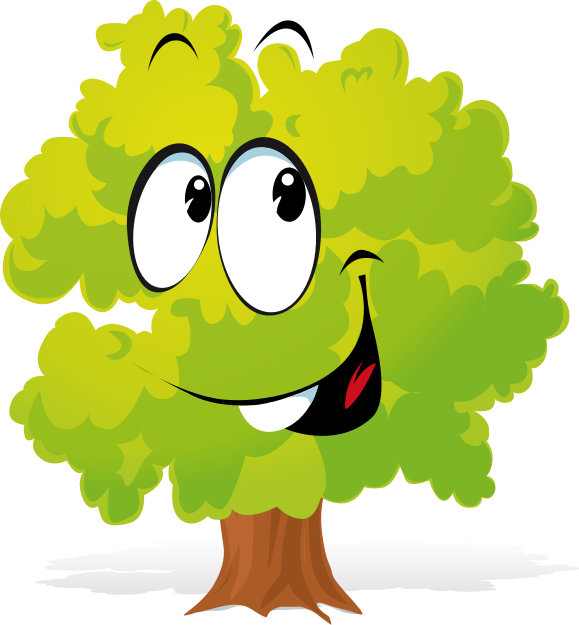 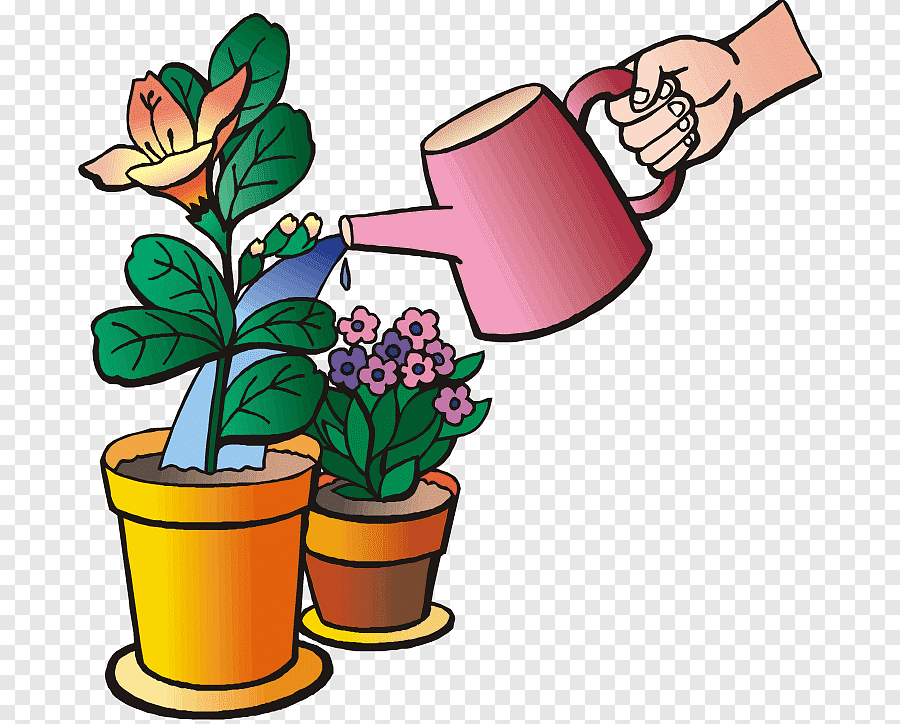 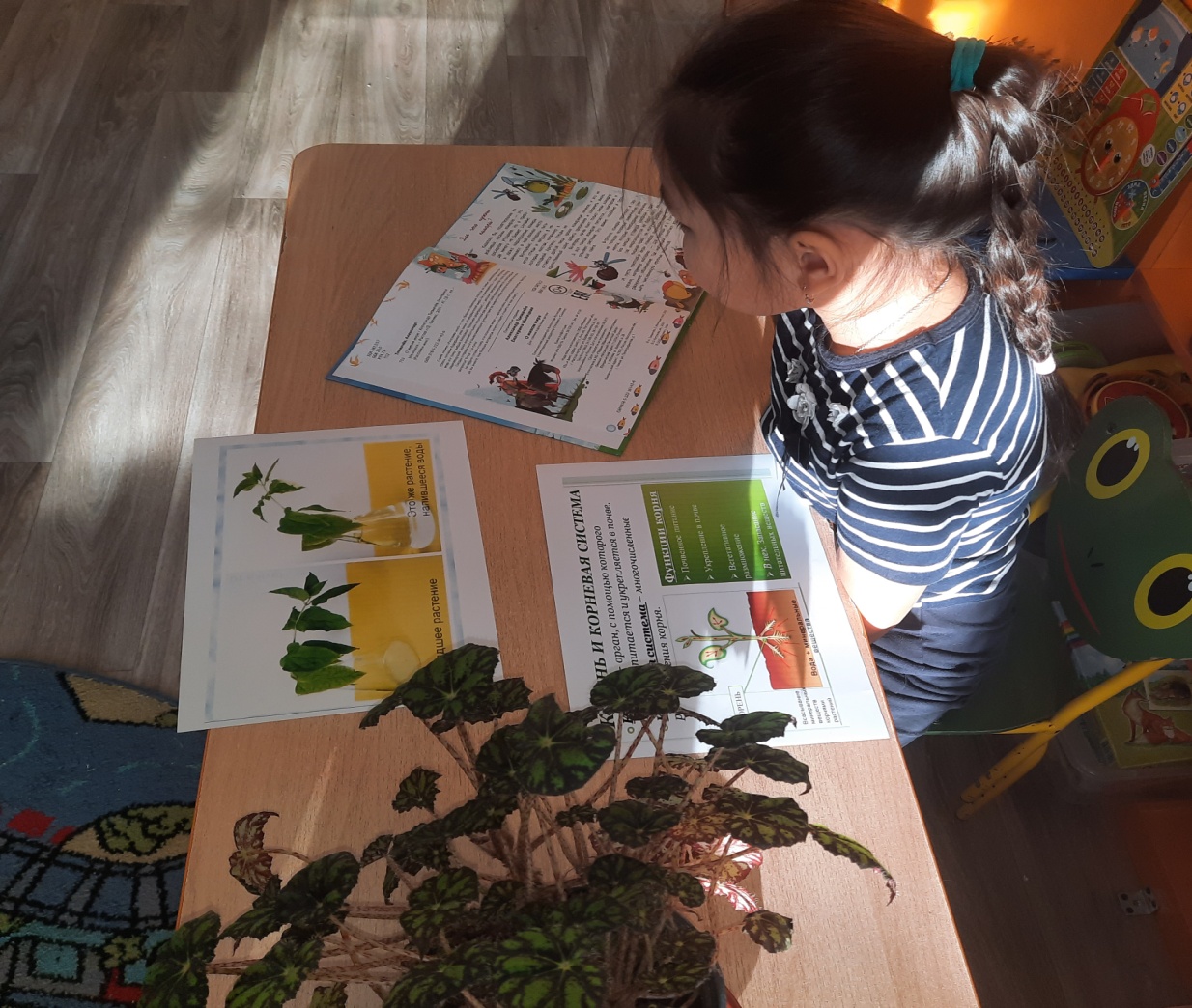 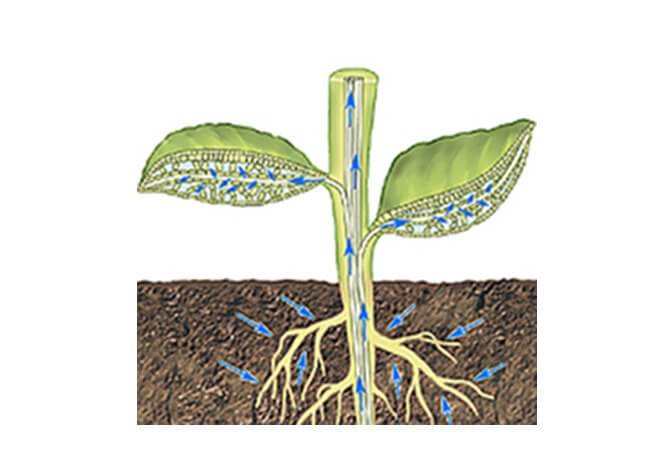 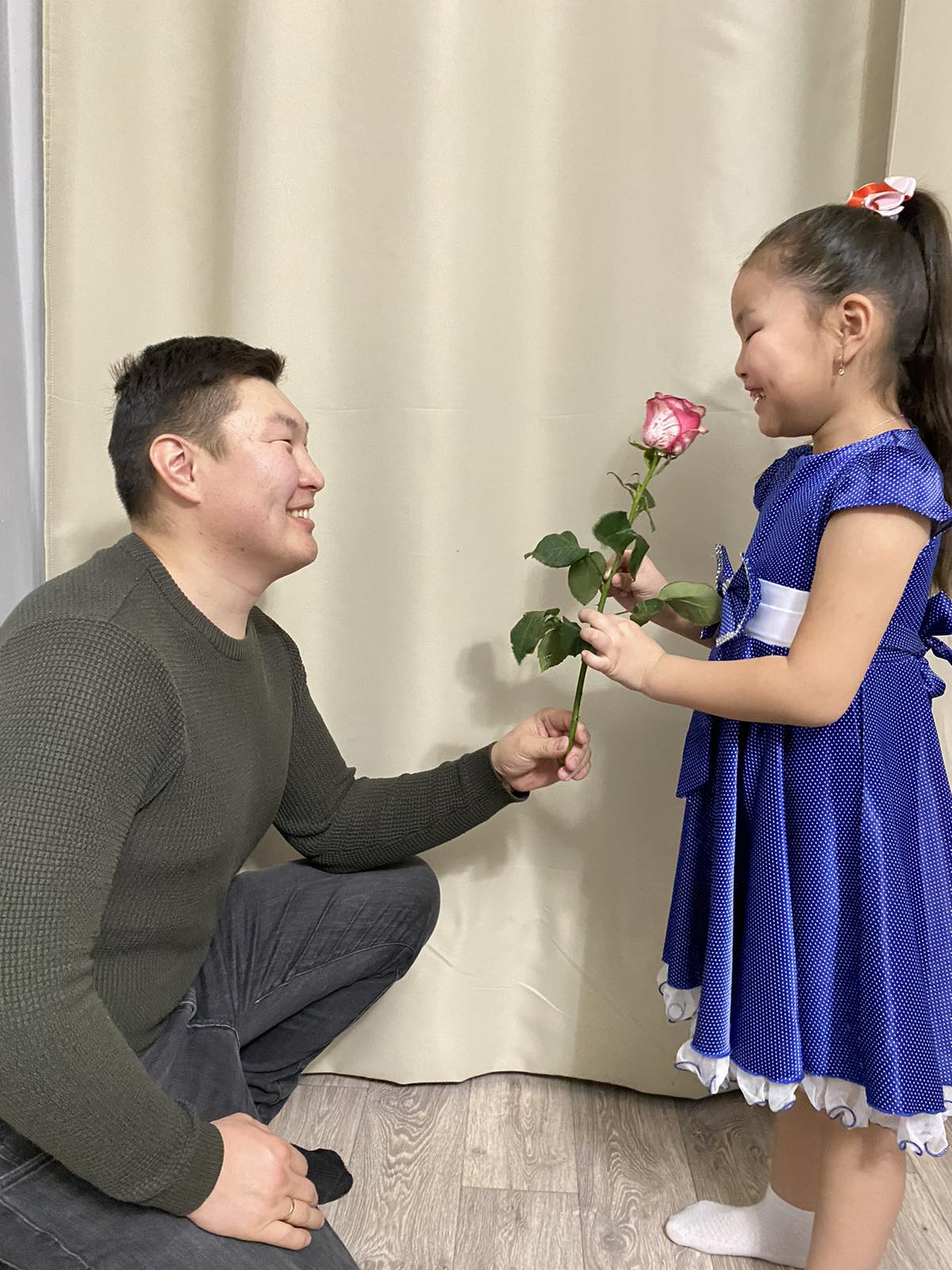 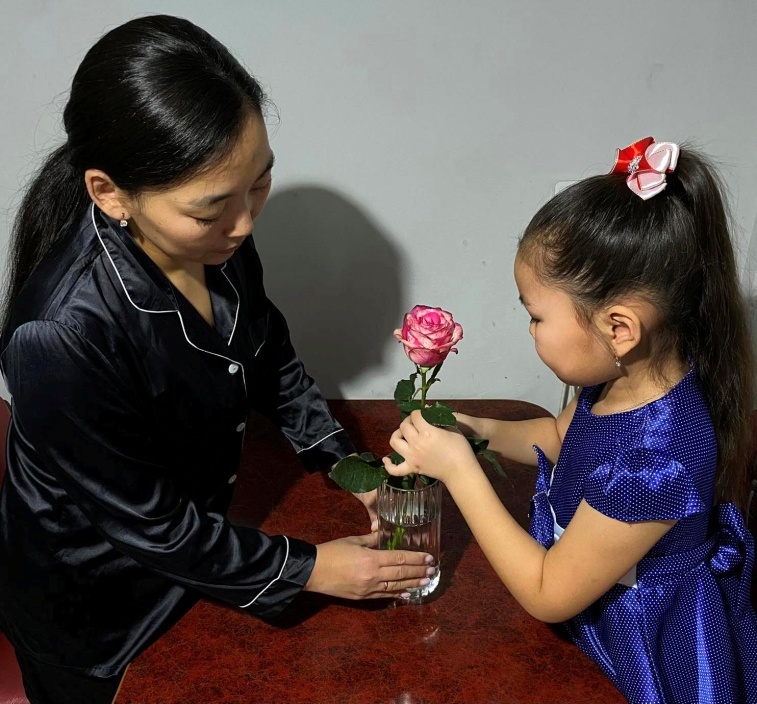 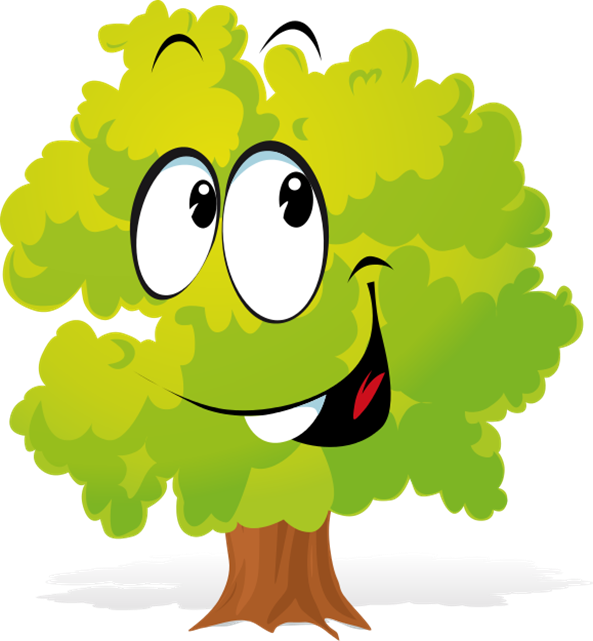 На день рождение папа дарит мне цветы, которые мы ставим в вазу с водой. Как же они пьют воду, ведь у них нет корней?
Чтобы узнать, как это происходит, мы провели опыт:
Поместили в  пластиковый стакан веточку с листьями, не отрезая её от растения, отверстие в стакане закрыли целлофановым пакетом. Через некоторое время внутри на стенках появились капельки воды, её испарили  листья.
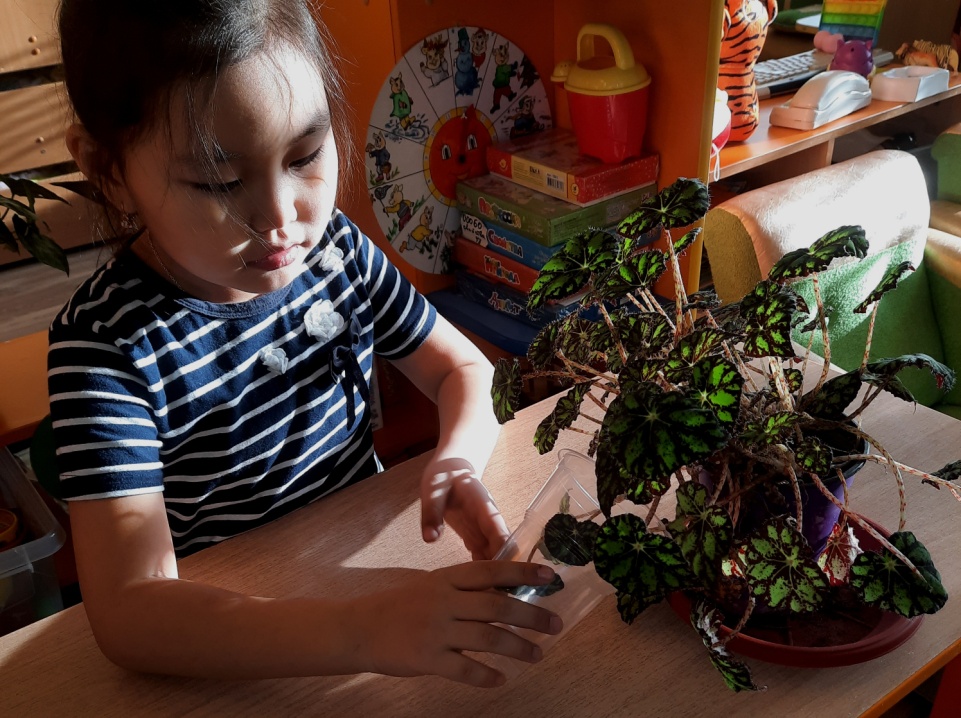 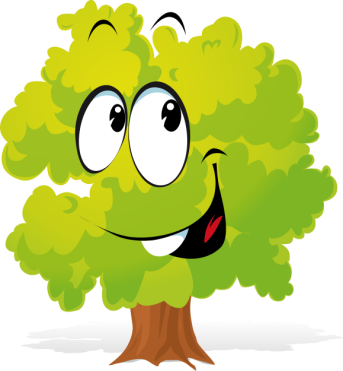 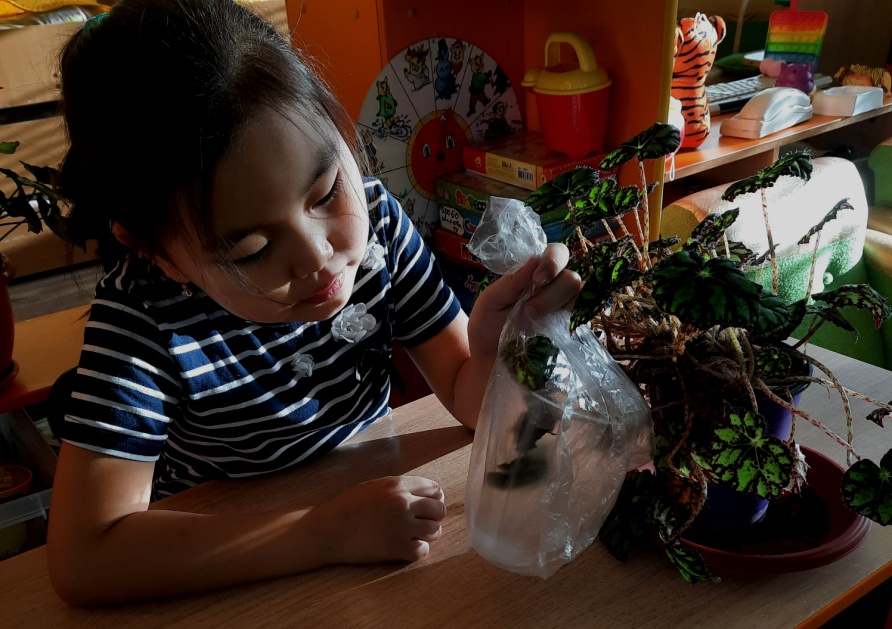 Испарение
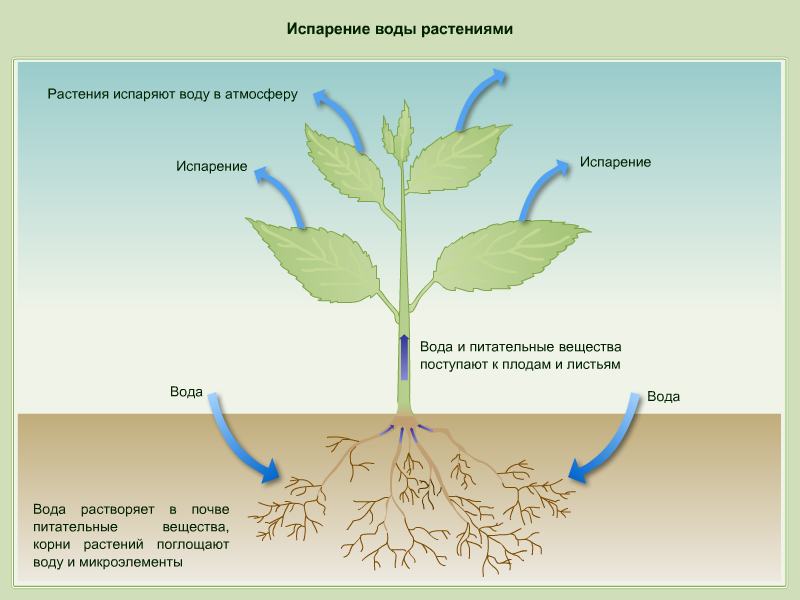 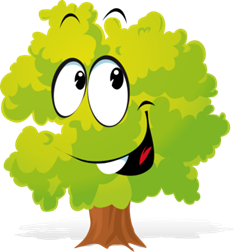 Побеги растений испаряют воду, на место испарившейся воды из корней по стеблю снова  поступает вода, так испарение способствует передвижению воды в растениях.
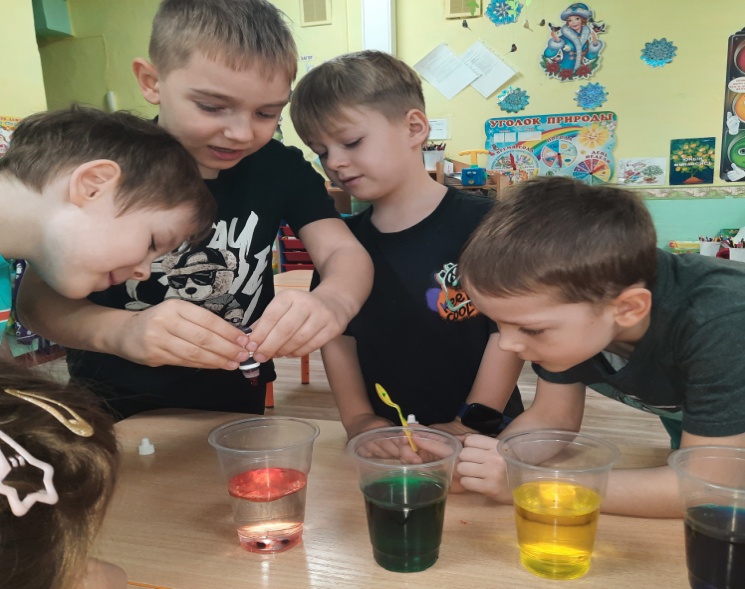 Чтобы в этом убедиться,  мы с воспитателем провели ещё один опыт: Мы взяли  4 стакана с водой, пищевые красители, листья пекинской капусты
Добавили  в один стакан пищевой краситель жёлтого цвета, во второй – красного, в третий – синего, в четвёртый - зелёного цвета
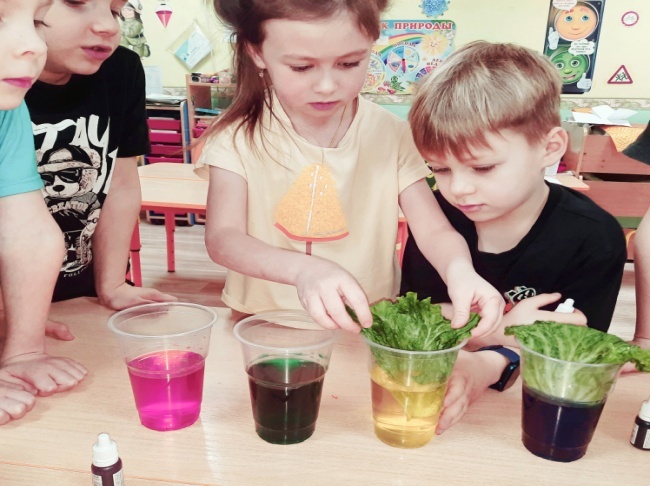 И поставили в них по одному листу пекинской капусты. Оставили их на ночь.
Утром мы увидели, что они окрасились в разные цвета.
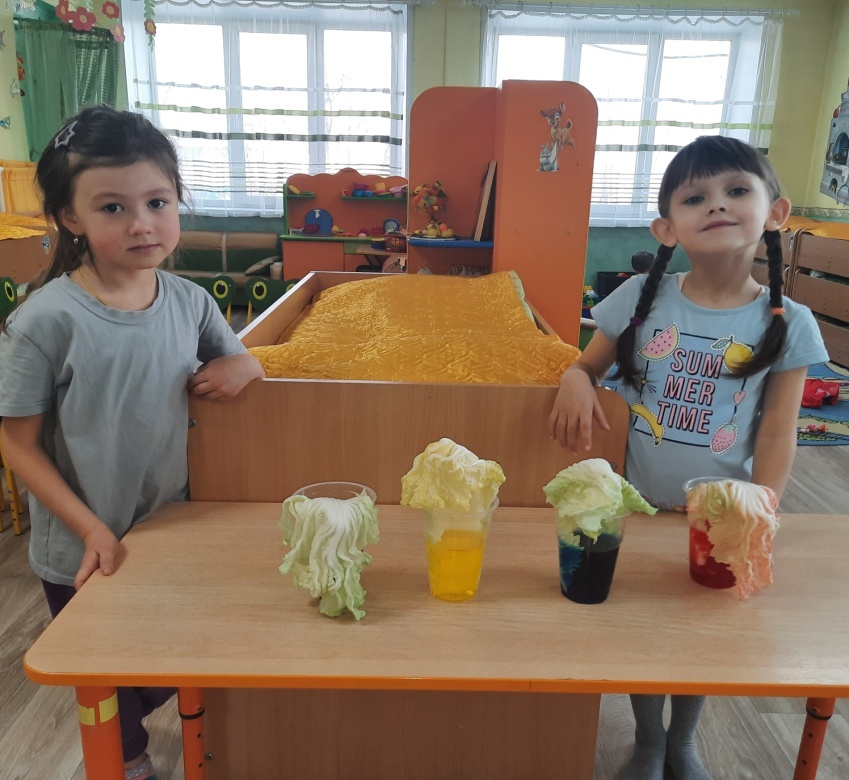 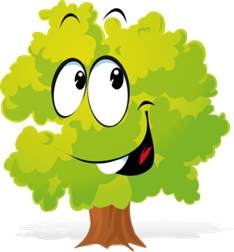 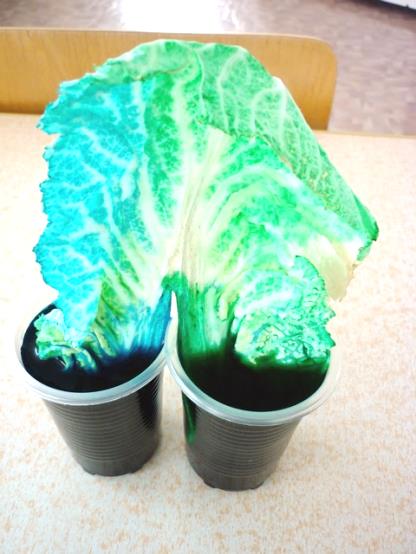 Жилки листа служат трубопроводами для воды и растворенных в ней веществ. Всасывая подкрашенную воду, листья поменяли свой цвет.
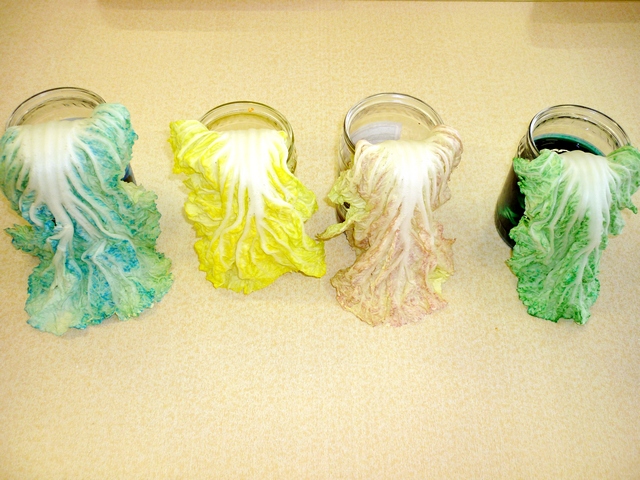 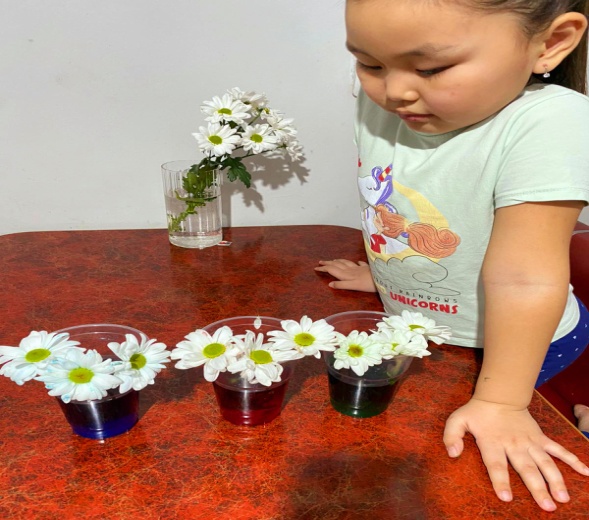 Чтобы наглядно убедиться, что цветок  «пьет» воду даже после того, как его срезали, дома мы с мамой провели ещё один опыт с цветком хризантемы.
Для этого наполняем стаканы водой, добавляем  пищевые красители красного, синего, зелёного  цвета, ставим  туда срезанный белый хризантемы  и ждем.
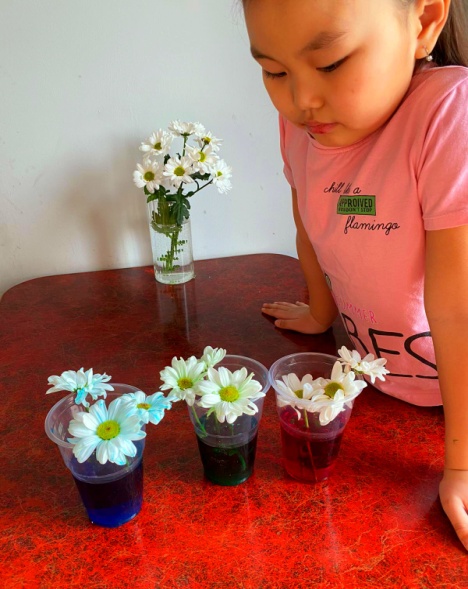 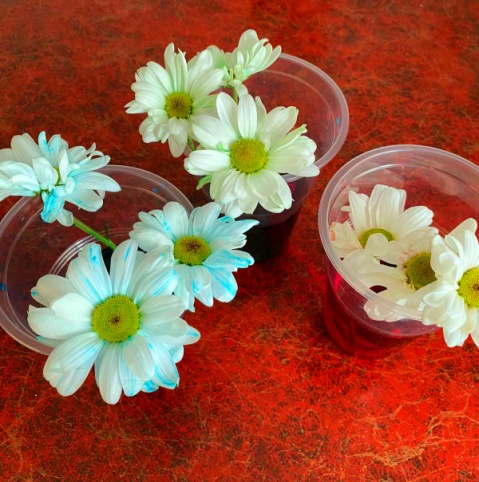 Через некоторое время окрашенная вода поднялась по стеблям  растений вверх и окрасила из лепестки голубым,  розовым и зелёным  цветом.
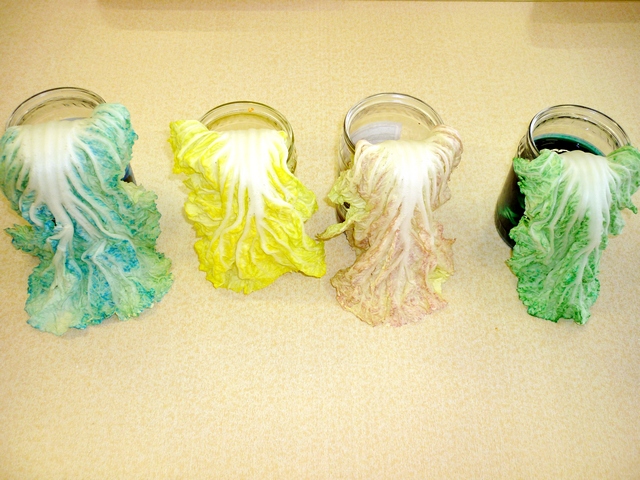 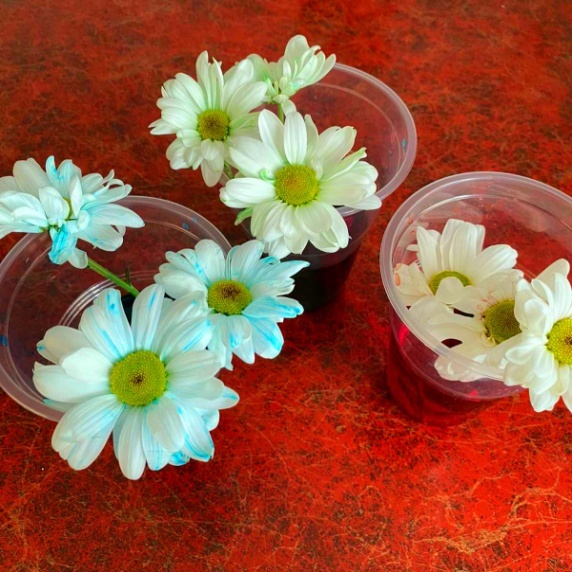 Листья пекинской капусты и цветы хризантем  окрасились в цвета пищевого красителя, значит, вода движется по растениям.
Спасибо за
 внимание!
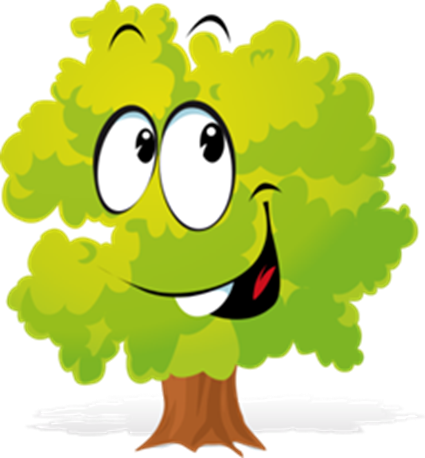